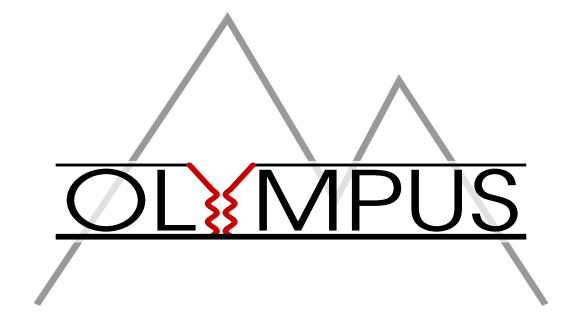 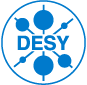 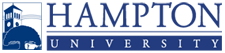 ÖZGÜR ATES  HAMPTON UNIVERSITY 4 September 2012-Hampton University Group Meeting
OLYMPUS GEM LUMINOSITY MONITORS
And
Status of the OLYMPUS Experiment
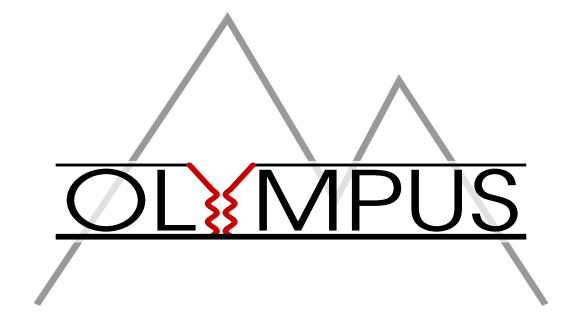 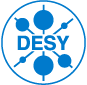 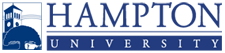 Two Photon Exchange in Elastic ep Scattering
Principle of OLYMPUS Experiment
Control of Systematics
Triple-GEM Telescope Construction at Hampton U
Testing at DESY Test Beam Facility 22
Installation and Running at DORIS
CONTENTS
4 September 2012-Hampton University Group Meeting
2
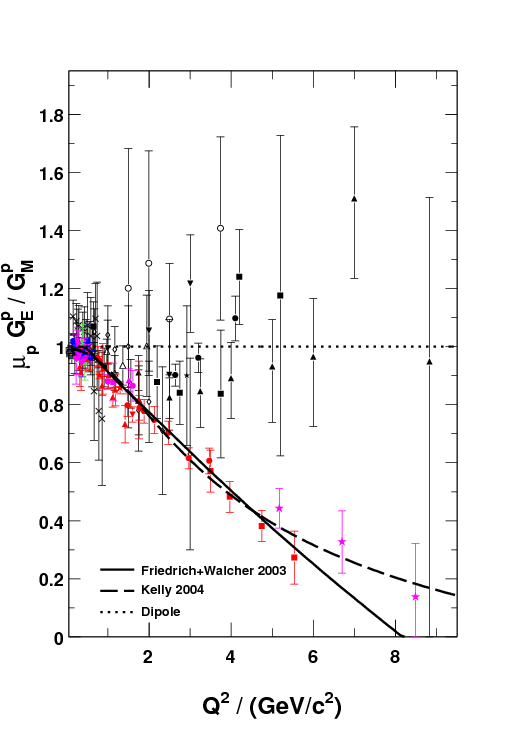 All Rosenbluth data from SLAC and Jlab in agreement 
Dramatic discrepancy between Rosenbluth and recoil polarization technique
Multi-photon exchange considered the best candidate to explain the dramatic discrepancy.
Dramatic  Discrepancy!
Proton Form Factor Ratio
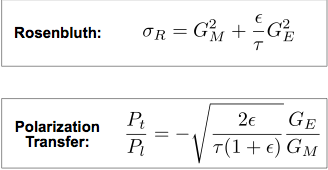 3
Elastic e+-p /e--p  Ratio ‏
Two-photon exchange theoretically suggested :
Interference of  one- and two-photon amplitudes
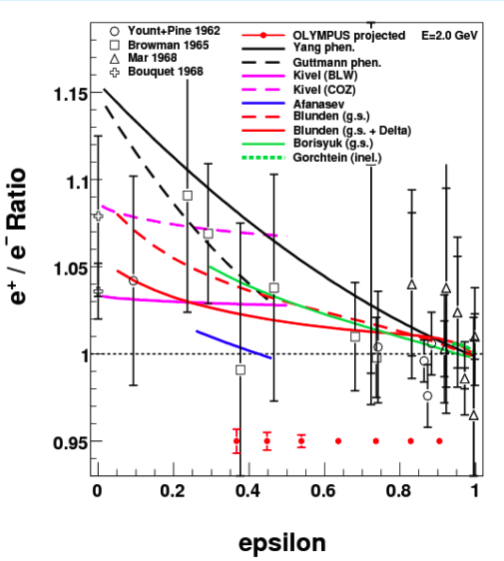 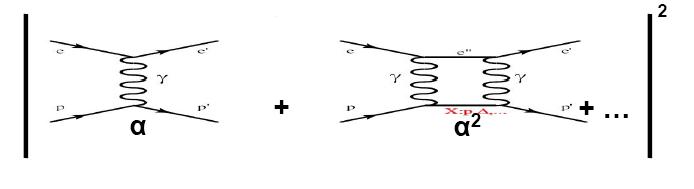 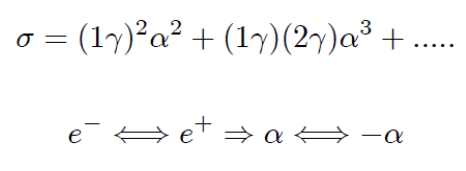  Measure ratio of positron-proton to electron-proton unpolarized elastic scattering to 1% Precision!! in stat.+sys.
4
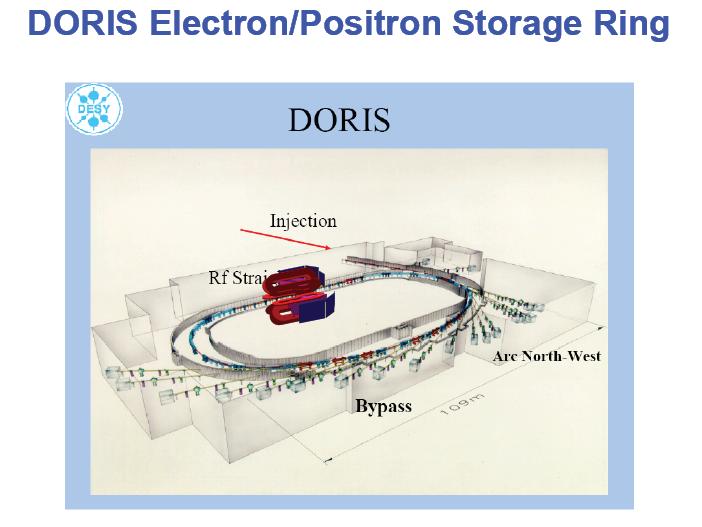 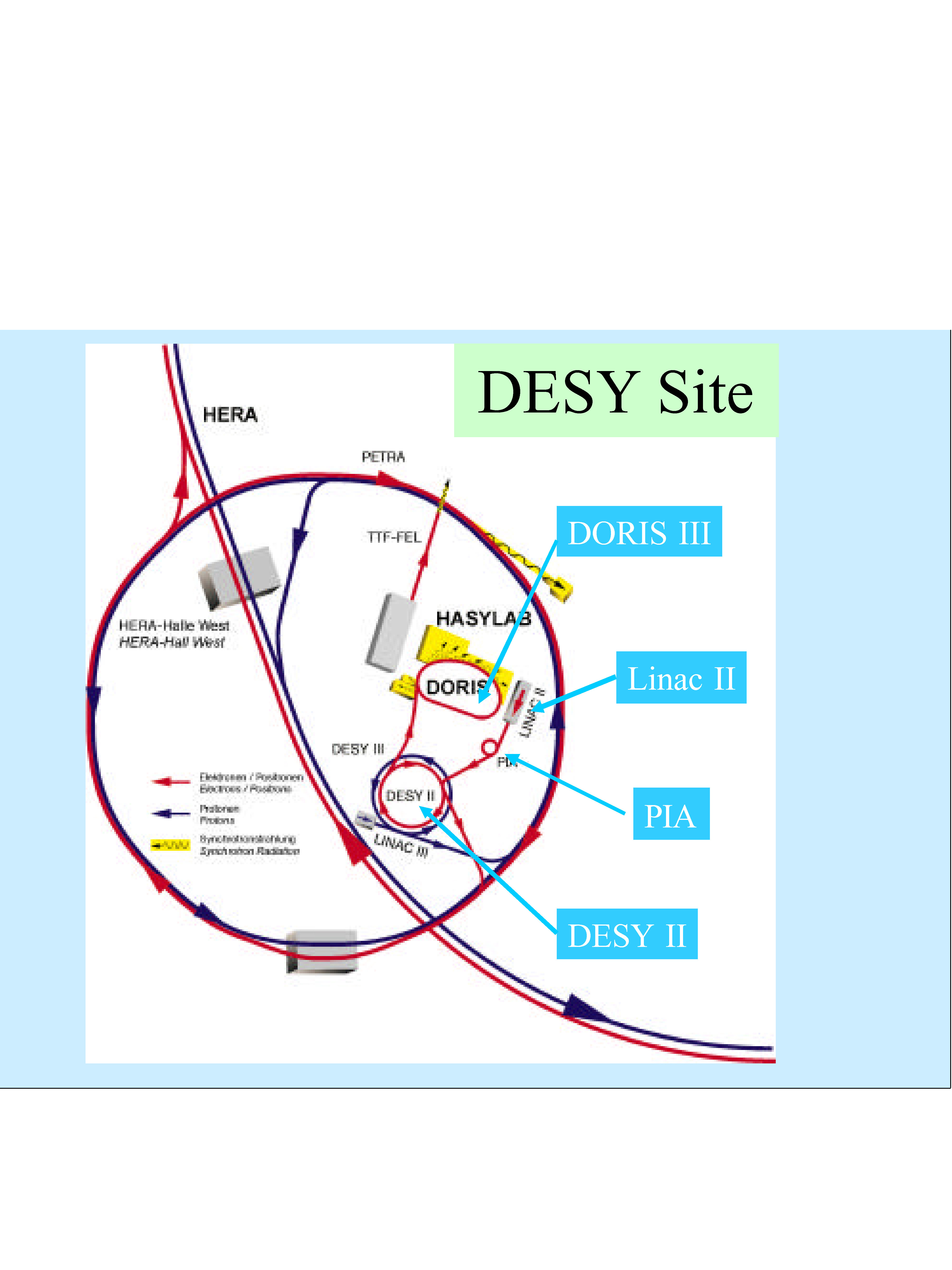 Electrons/positrons (100mA) in multi-GeV storage ringDORIS at DESY, Hamburg, Germany
Unpolarized internal hydrogen target (buffer system)
Large acceptance detector for e-p in coincidencePrevious BLAST detector from MIT-Bates
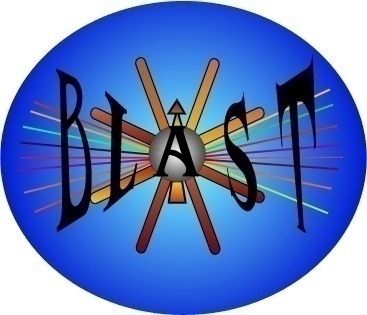 5
6
7
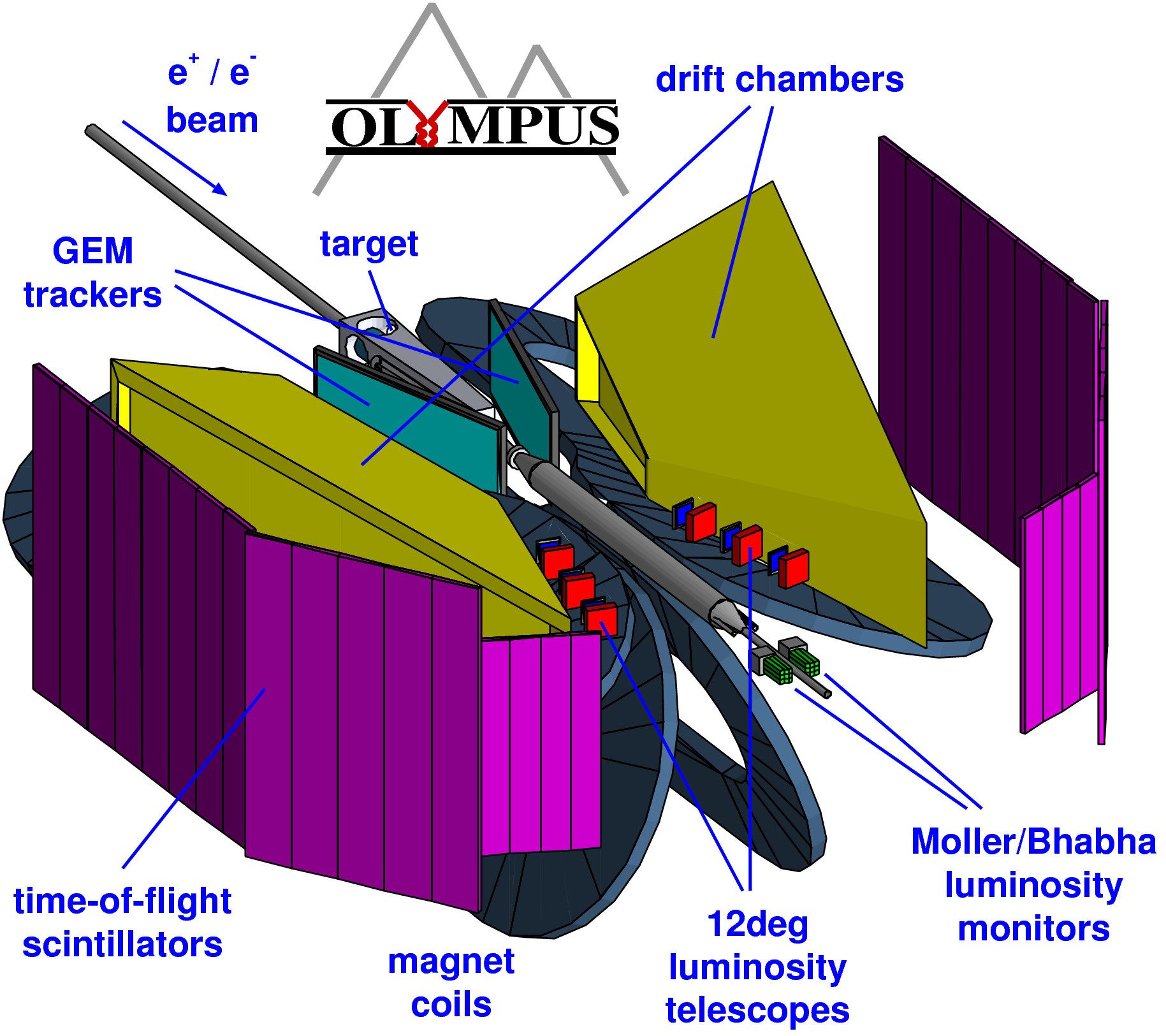 The OLYMPUS Detector
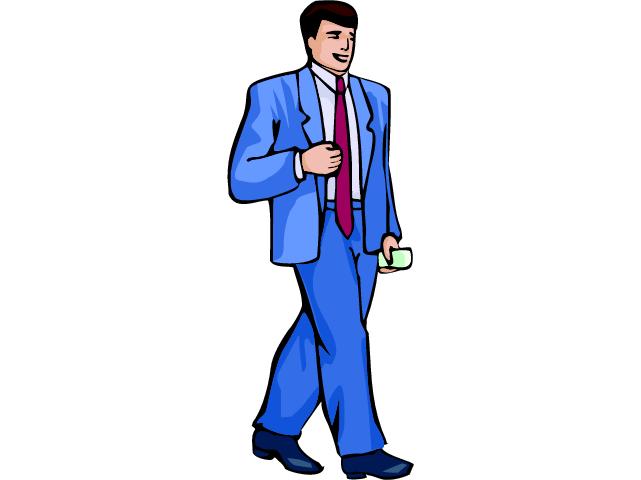 8
9
10
11
12
13
14
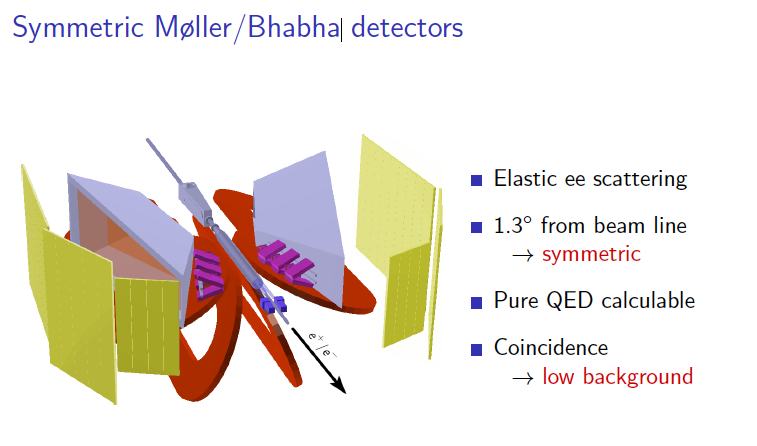 15
16
17
18
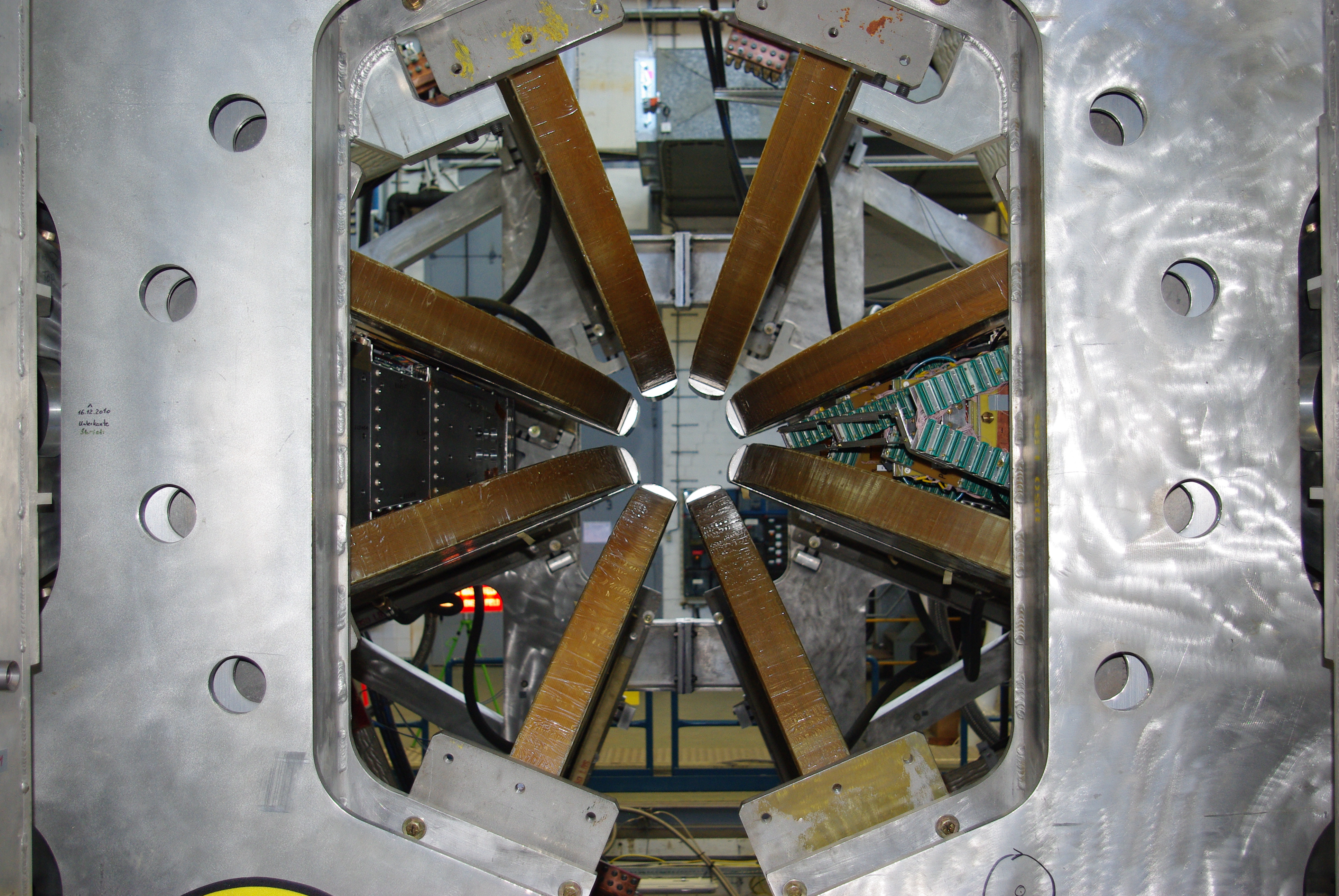 Left arm installed (July 5, 2011)
19
GEM LUMINOSITY MONITORS
“Luminosity monitors for LEPTON in coincidence with Recoil PROTON detected in the opposite sector, and vice versa”
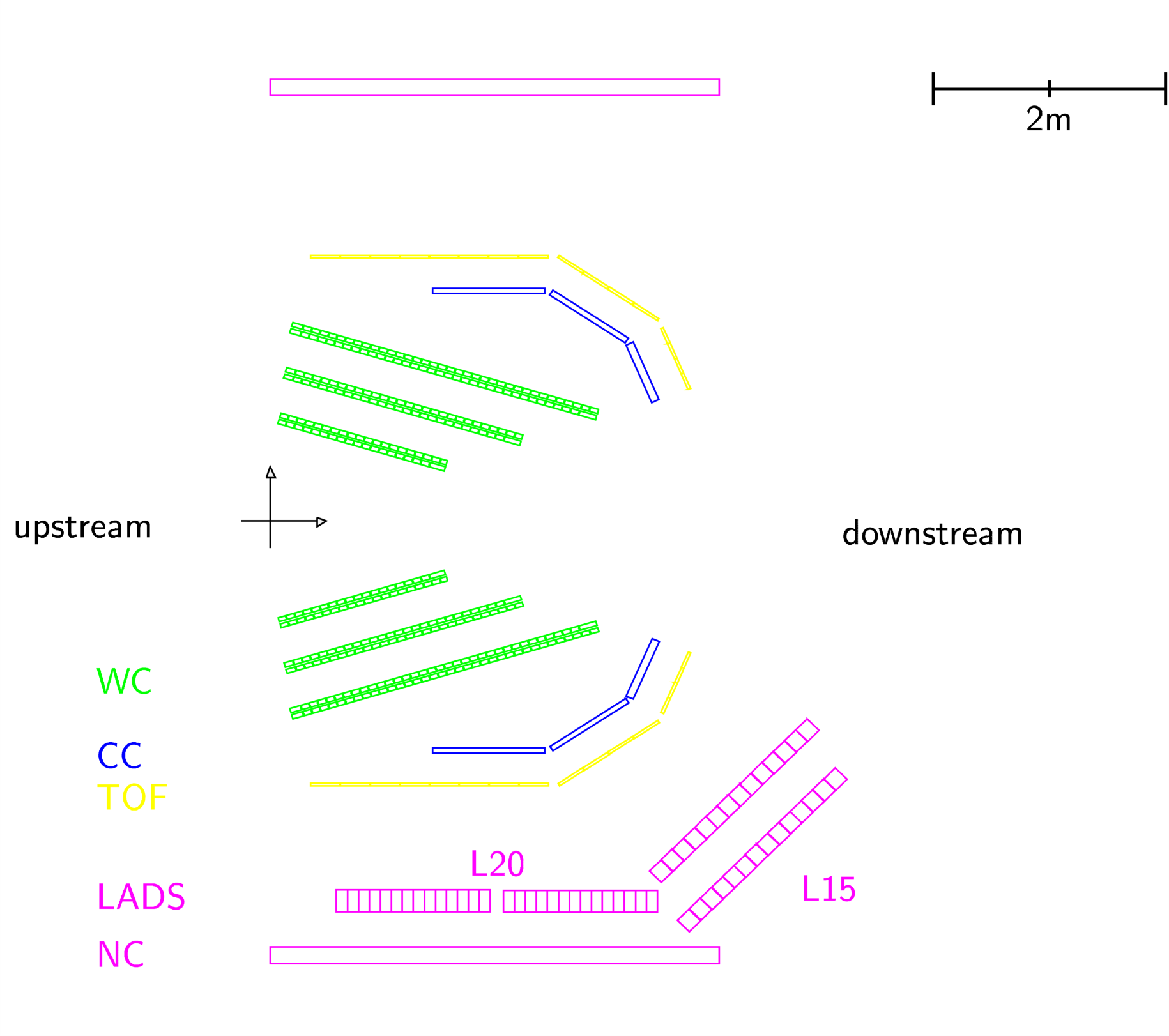 2 tGEM telescopes, 1.2msr, 12o,
R=187/237/287cm, dR=50cm, 3 tracking planes
Forward telescopes
PROTON
LEPTON
12o
LEPTON
PROTON
TOF
Control  of  Systematics
Triple Super Ratio:
Run the Exp. For the  “4 different states”
i= e- vs e+   j=toroidal magnet polarity(+-) 
Repeat cycle many times
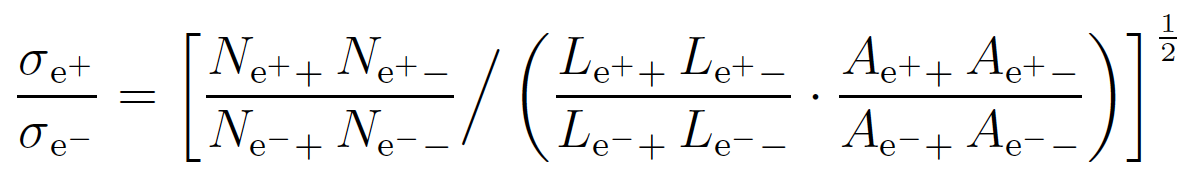 Ratio of luminosities
Ratio of acceptances
(phase space integrals)
Ratio of counts
Forward-angle (high-epsilon, low-Q) elastic scattering (se+ = se-) means there is no two-photon exchange
Separately determine three super ratios
Left-right symmetry = Redundancy
21
How does a GEM Detector work?
GEM = Gas Electron Multiplier   introduced by F. Sauli in mid 90’s,   F. Sauli et al., NIMA 386 (1997) 531
High Rate Capability
Good spatial and angular resolution
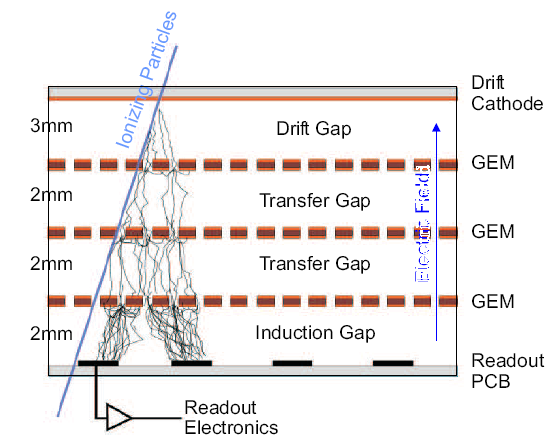 23
Manufacturing The GEMs at HU-GEM LAB in 2010-2011
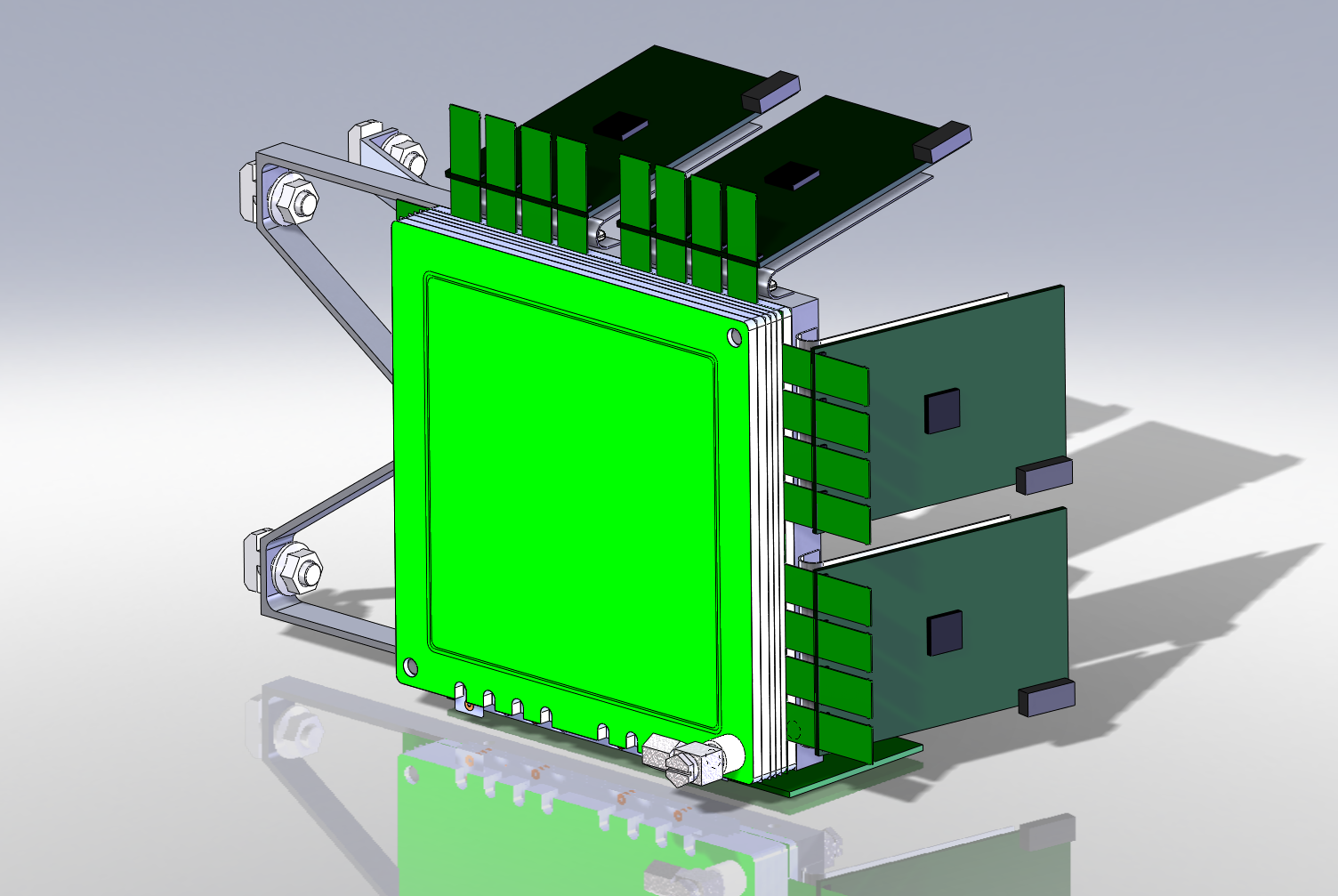 An uncut, raw OLYMPUS GEM foil from Tech-Etch Co
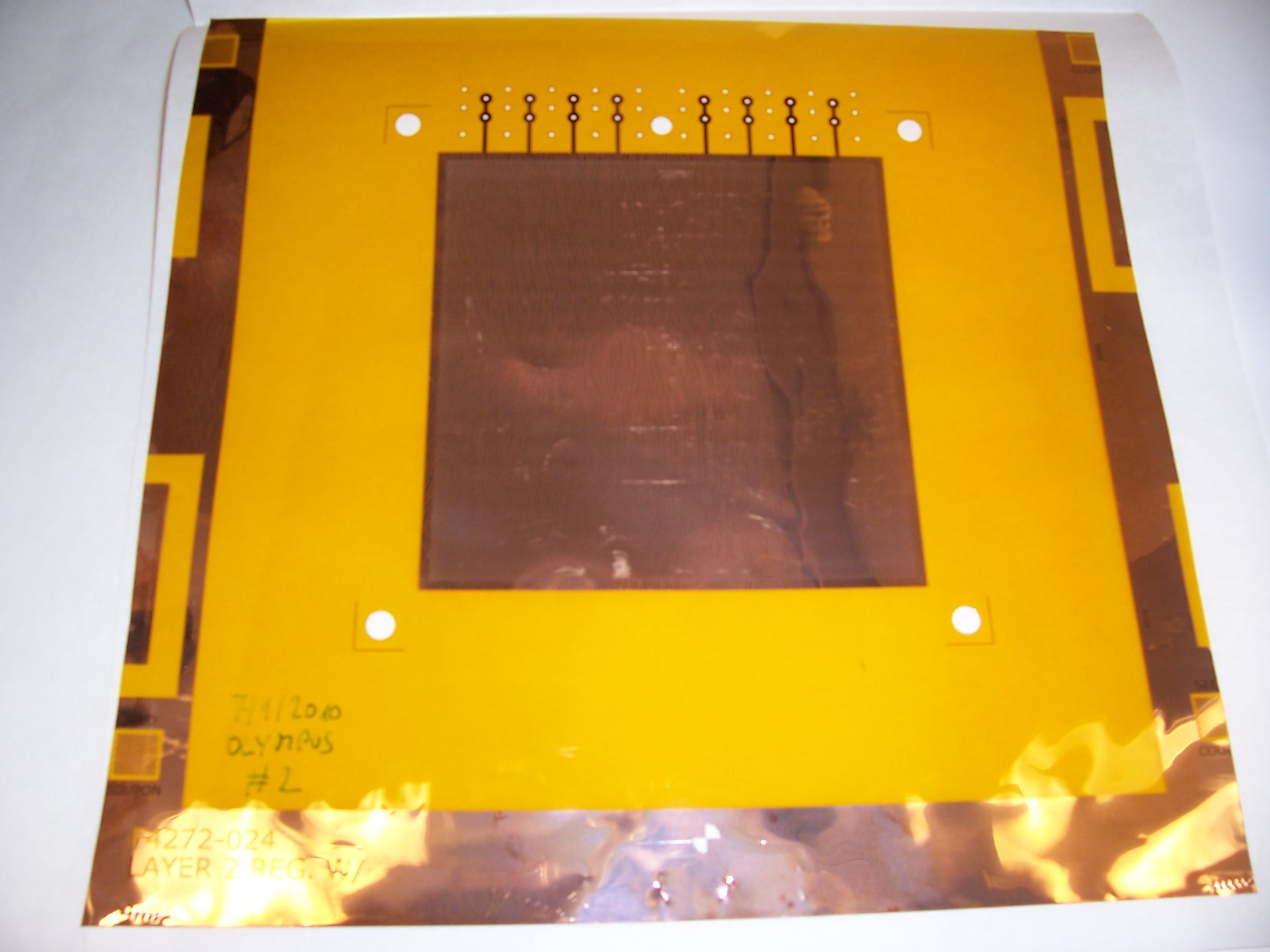 We handled them with care in the Clean Room
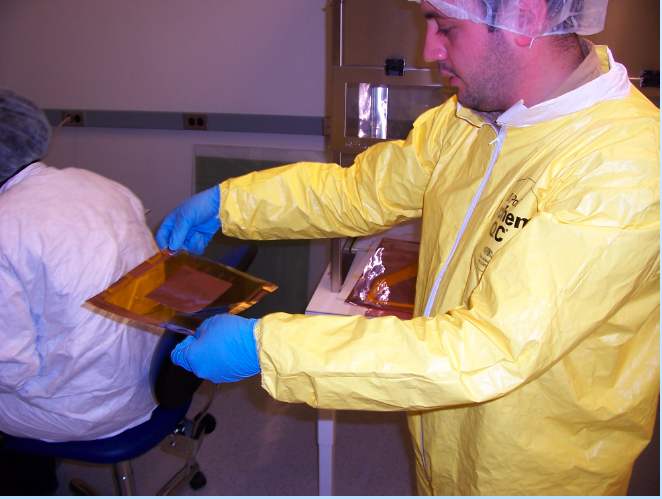 Optical inspection by using CCD Camera at MIT
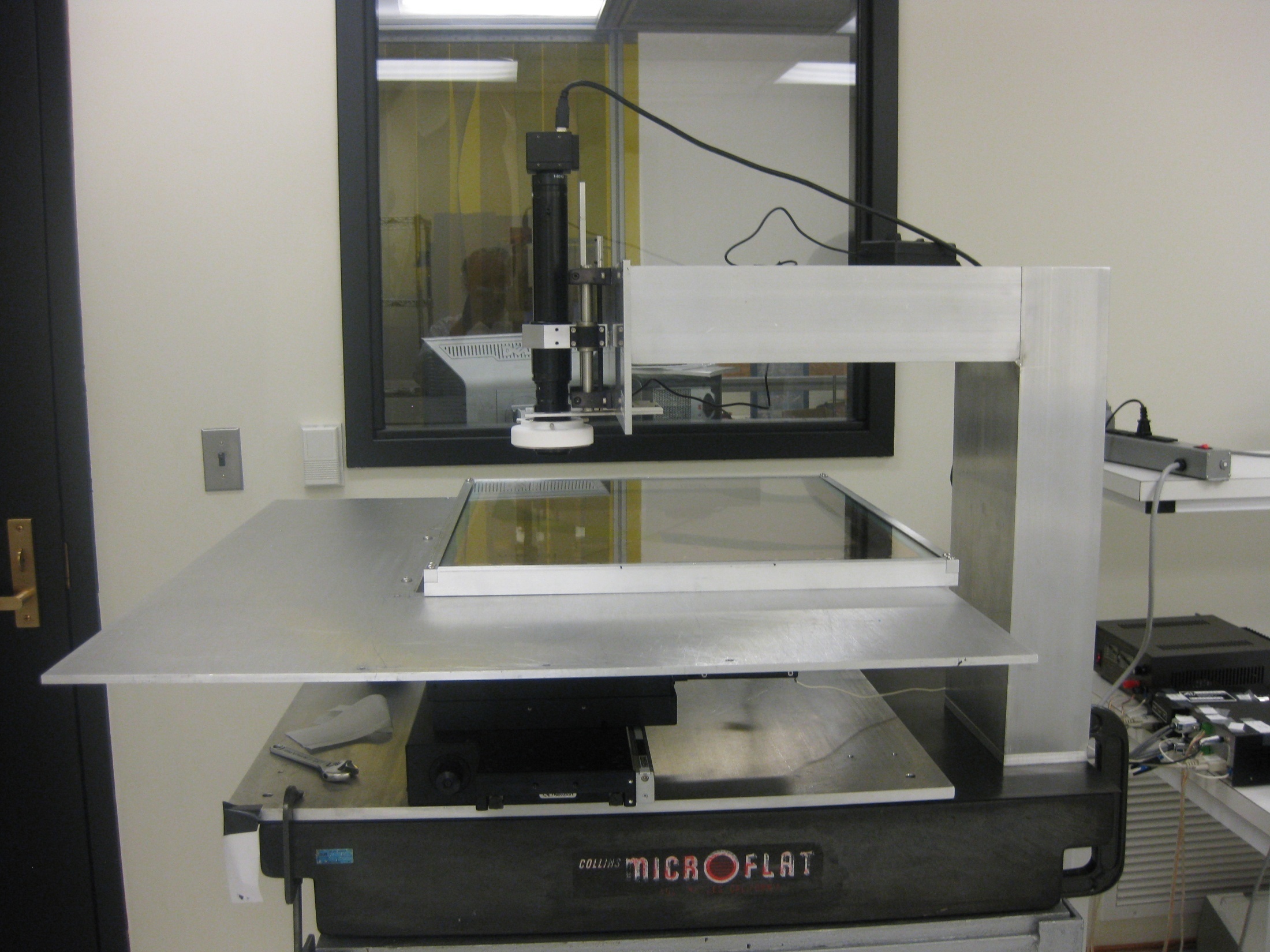 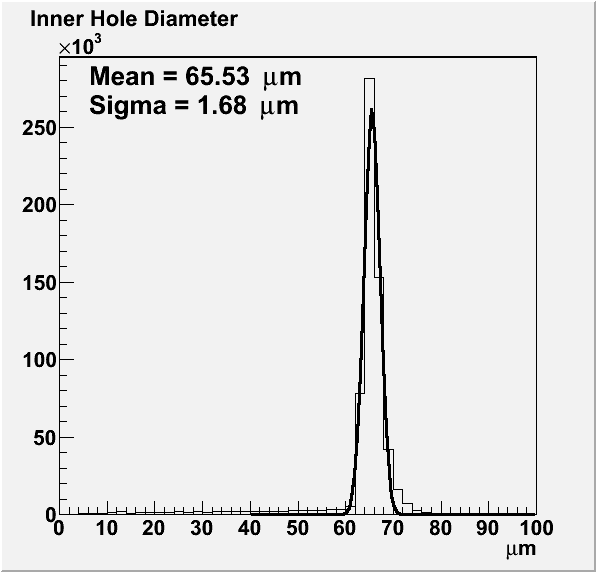 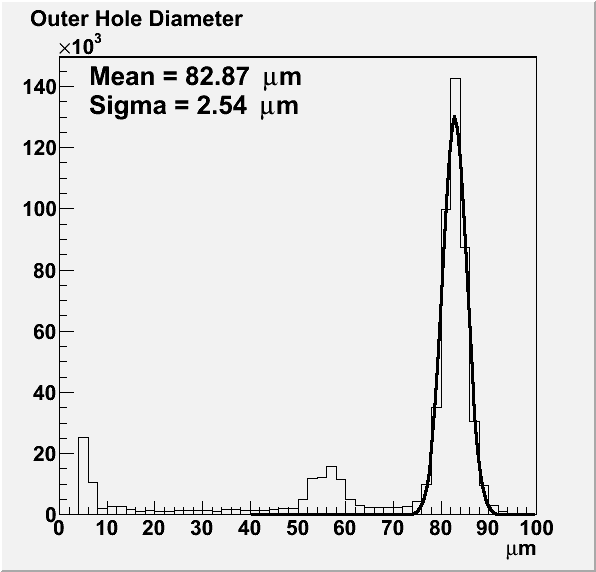 2ND Batch Foil #8
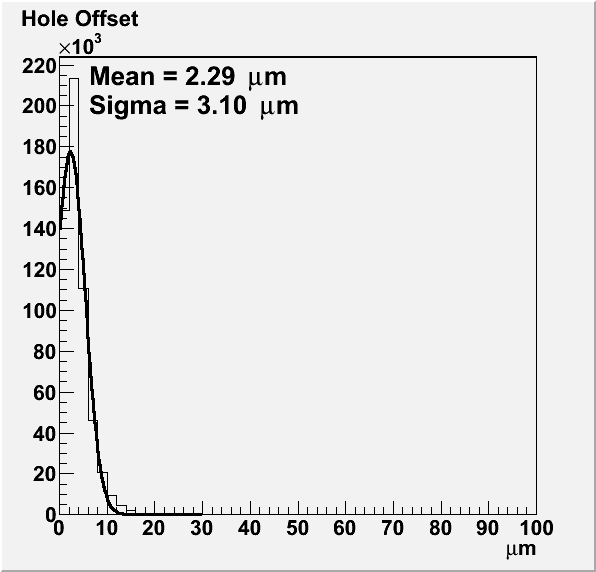 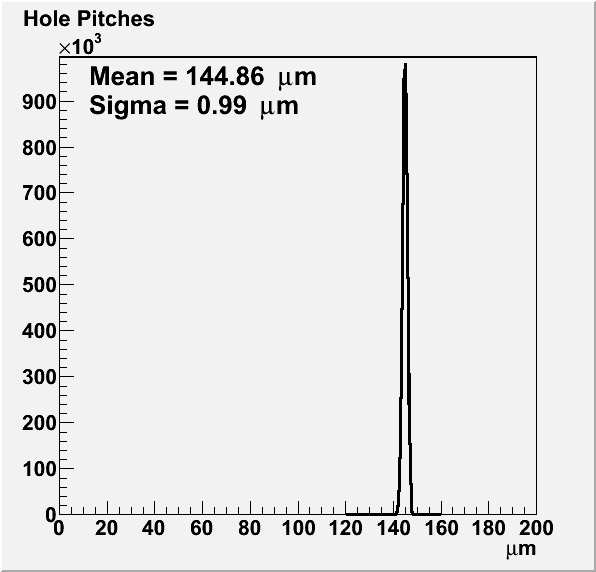 Initial HV testing at MIT
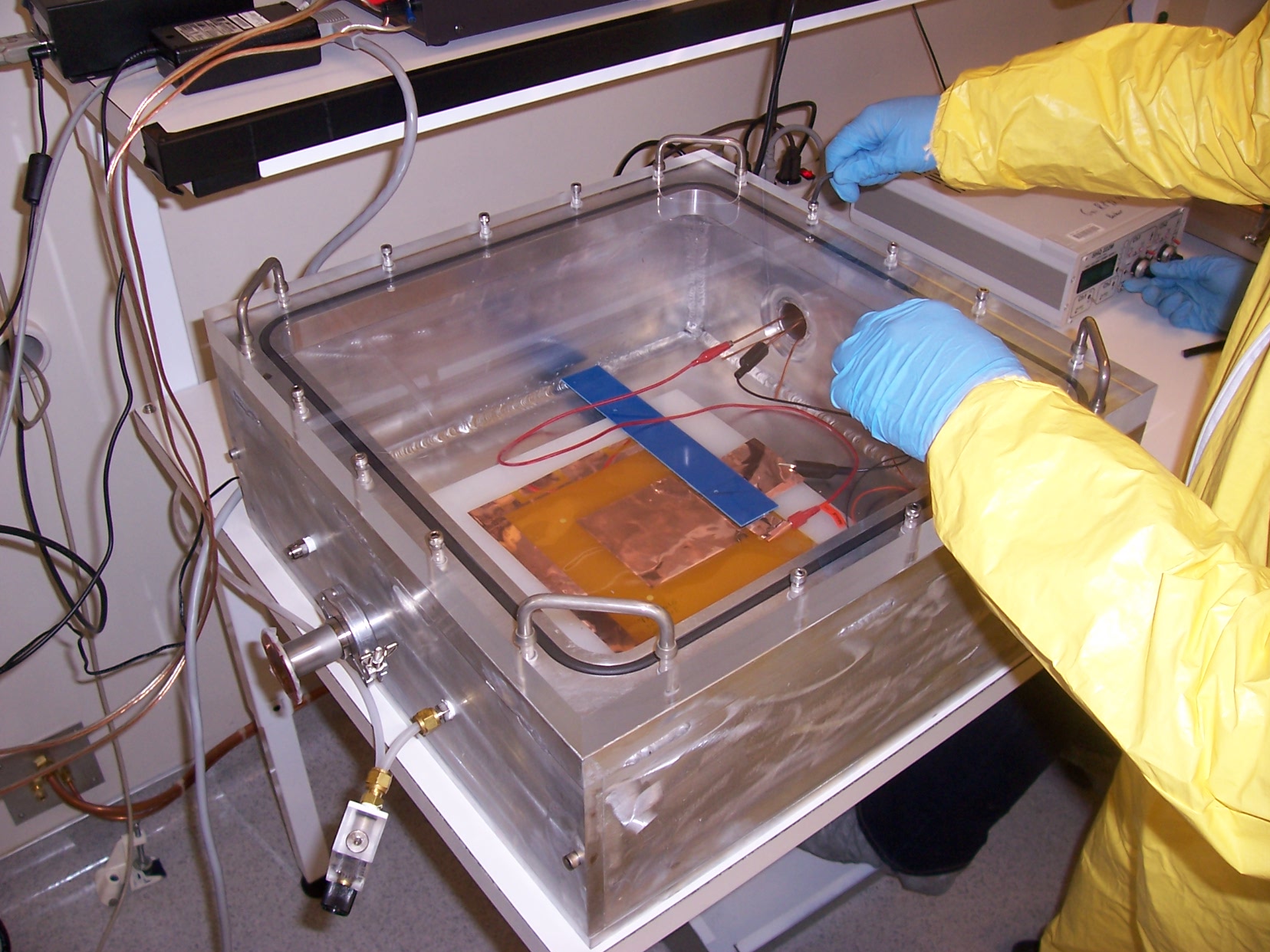 GEM Lab at HU
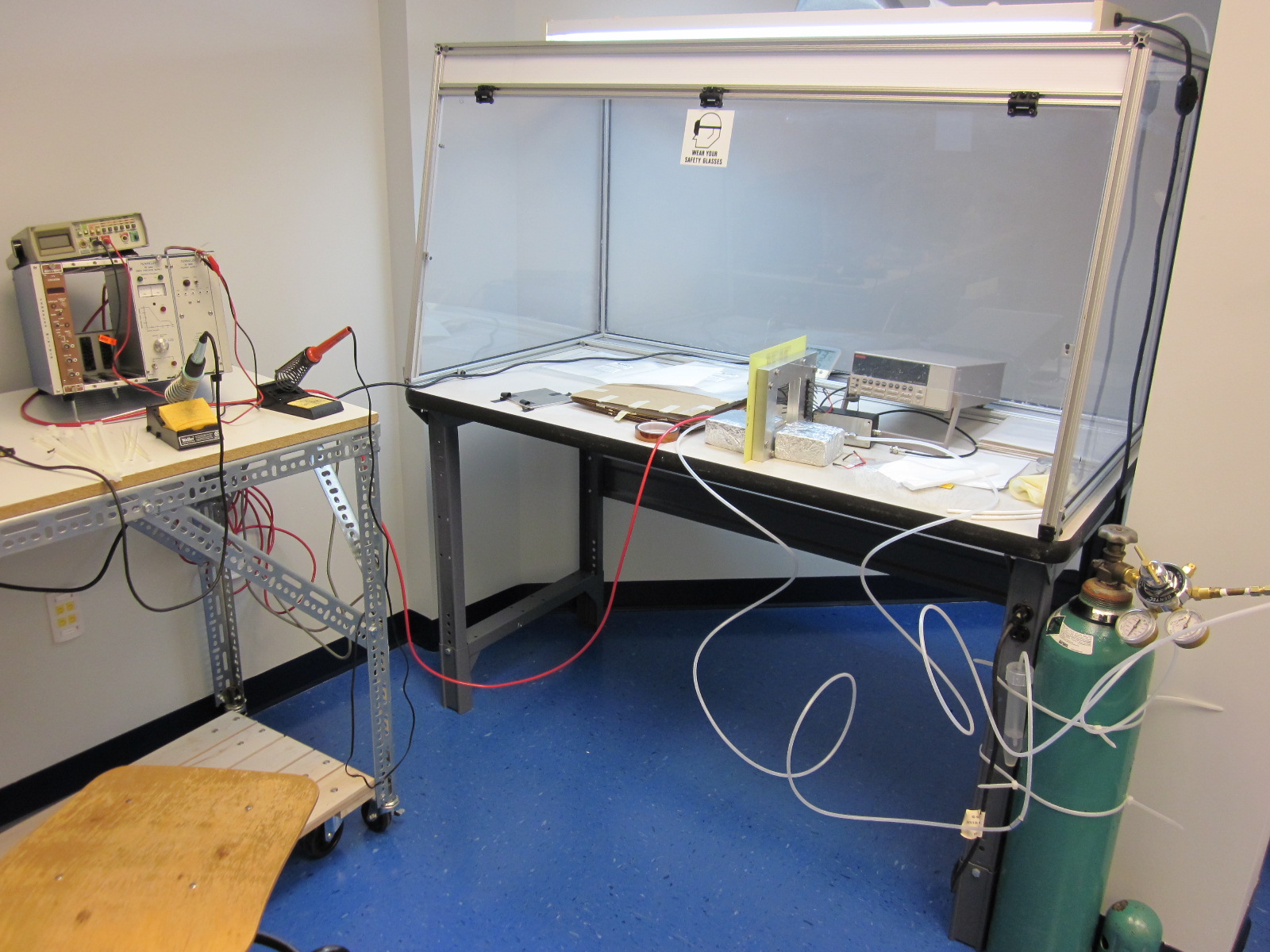 Stretching and gluing of GEM foils at HU
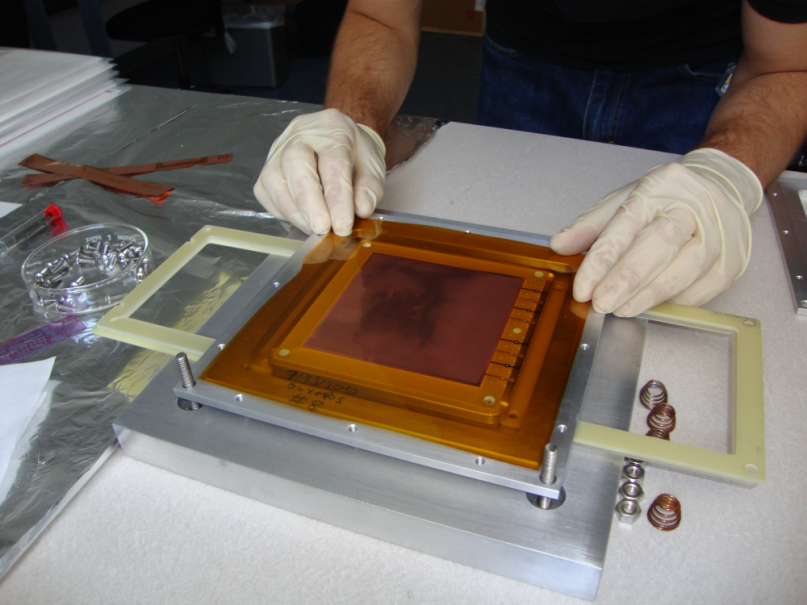 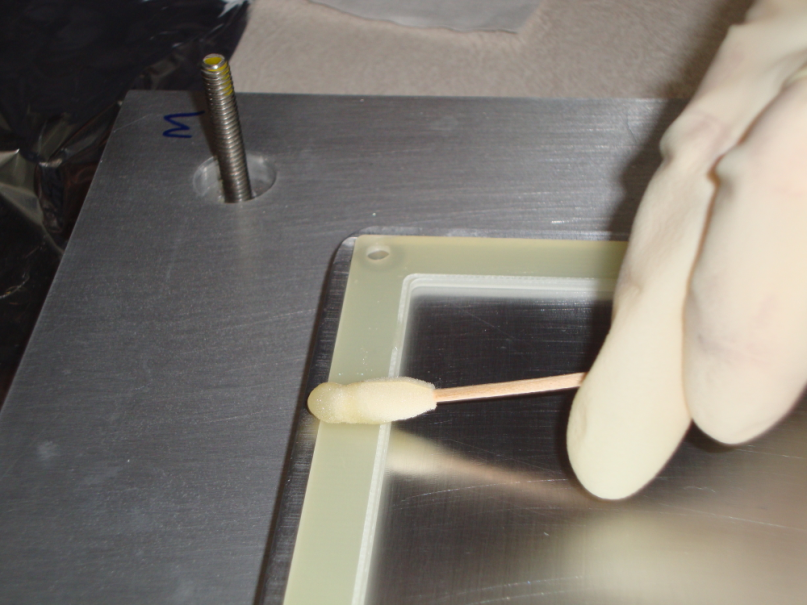 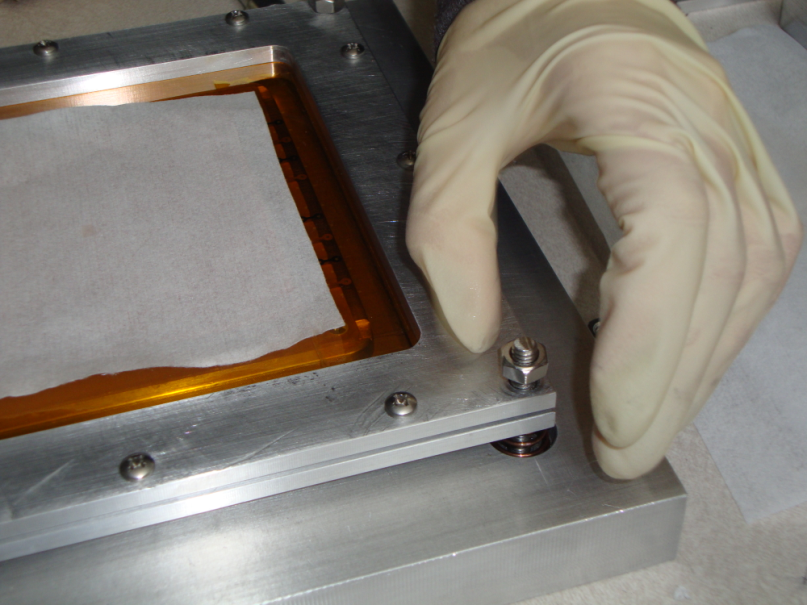 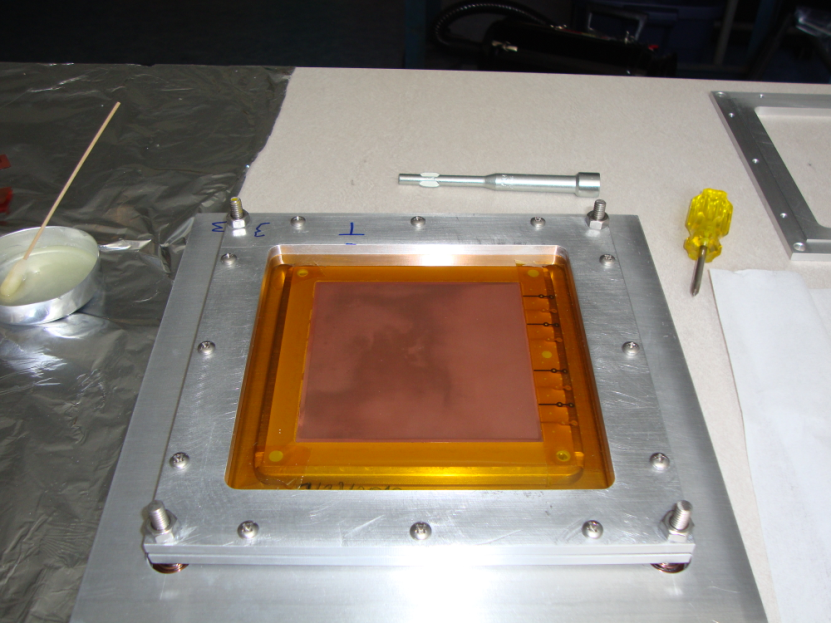 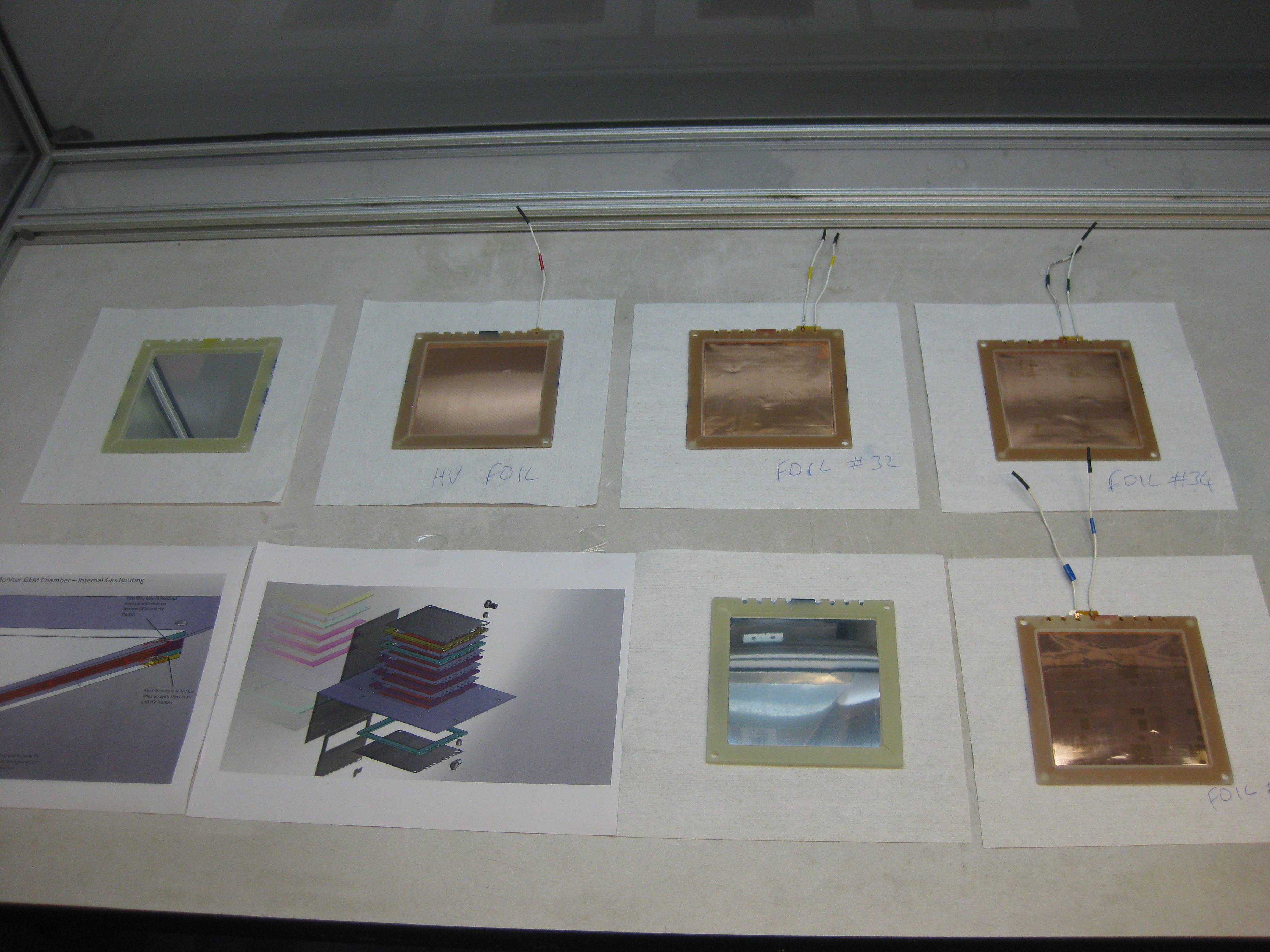 Gluing of The First Stack
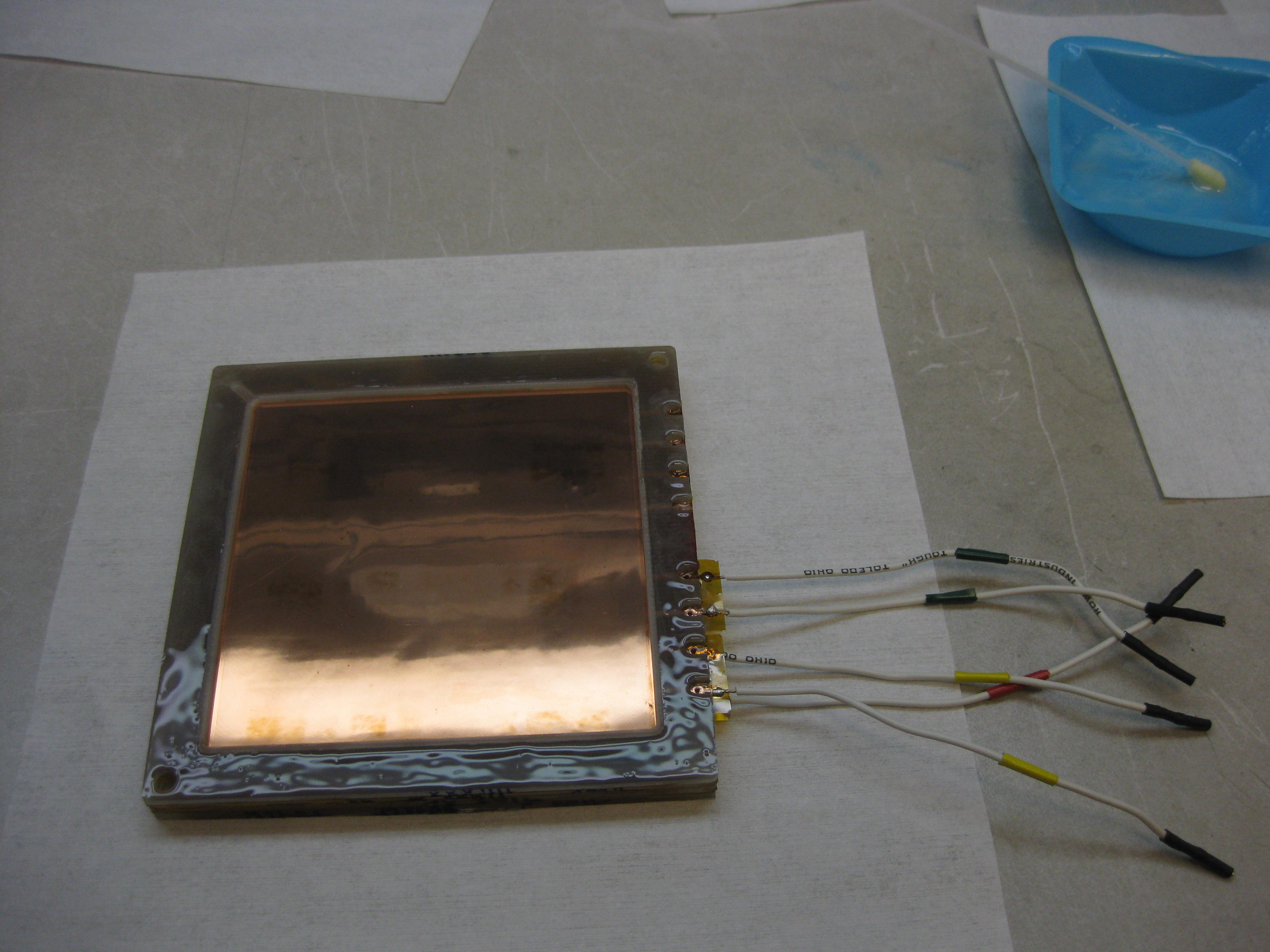 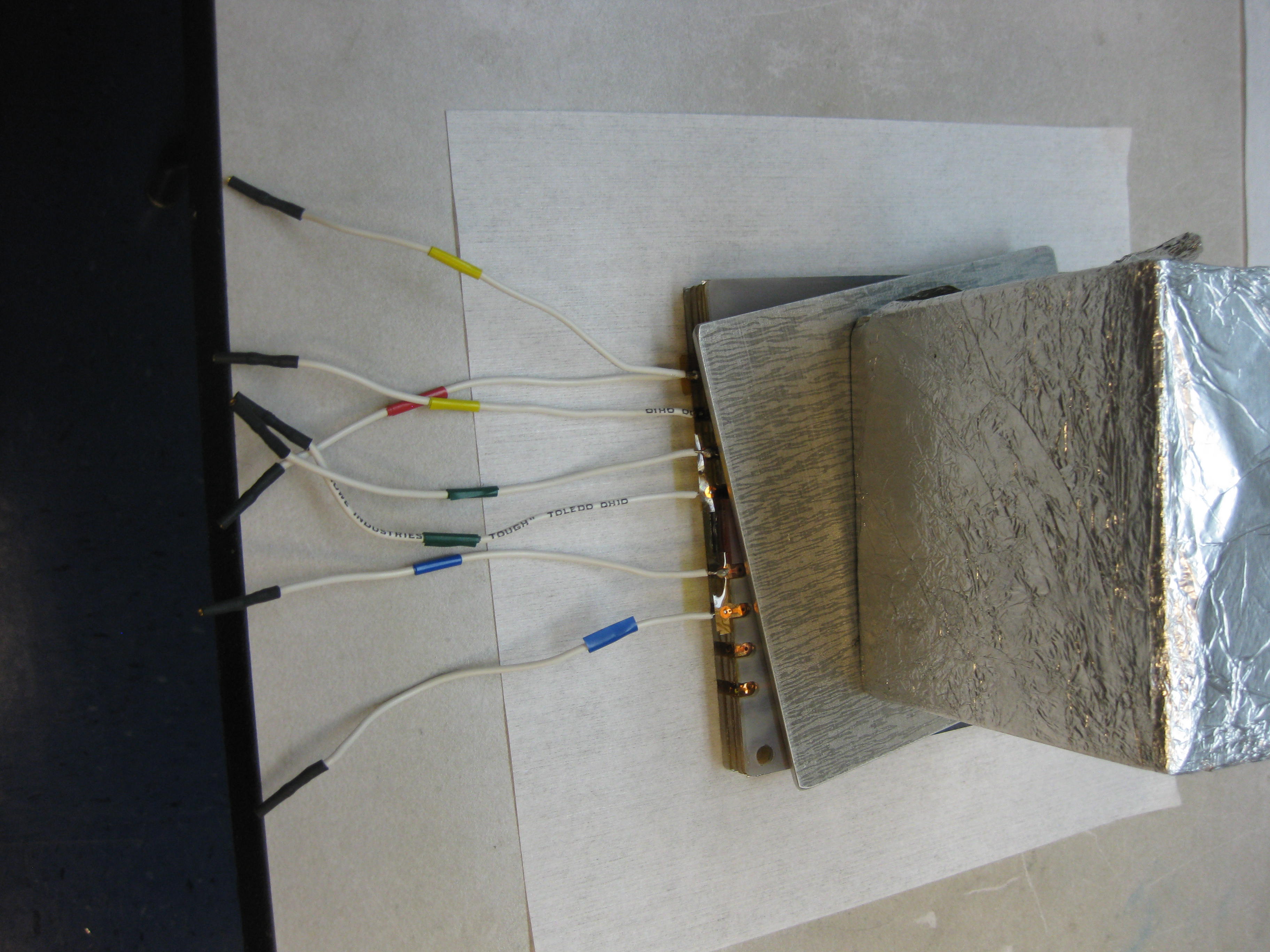 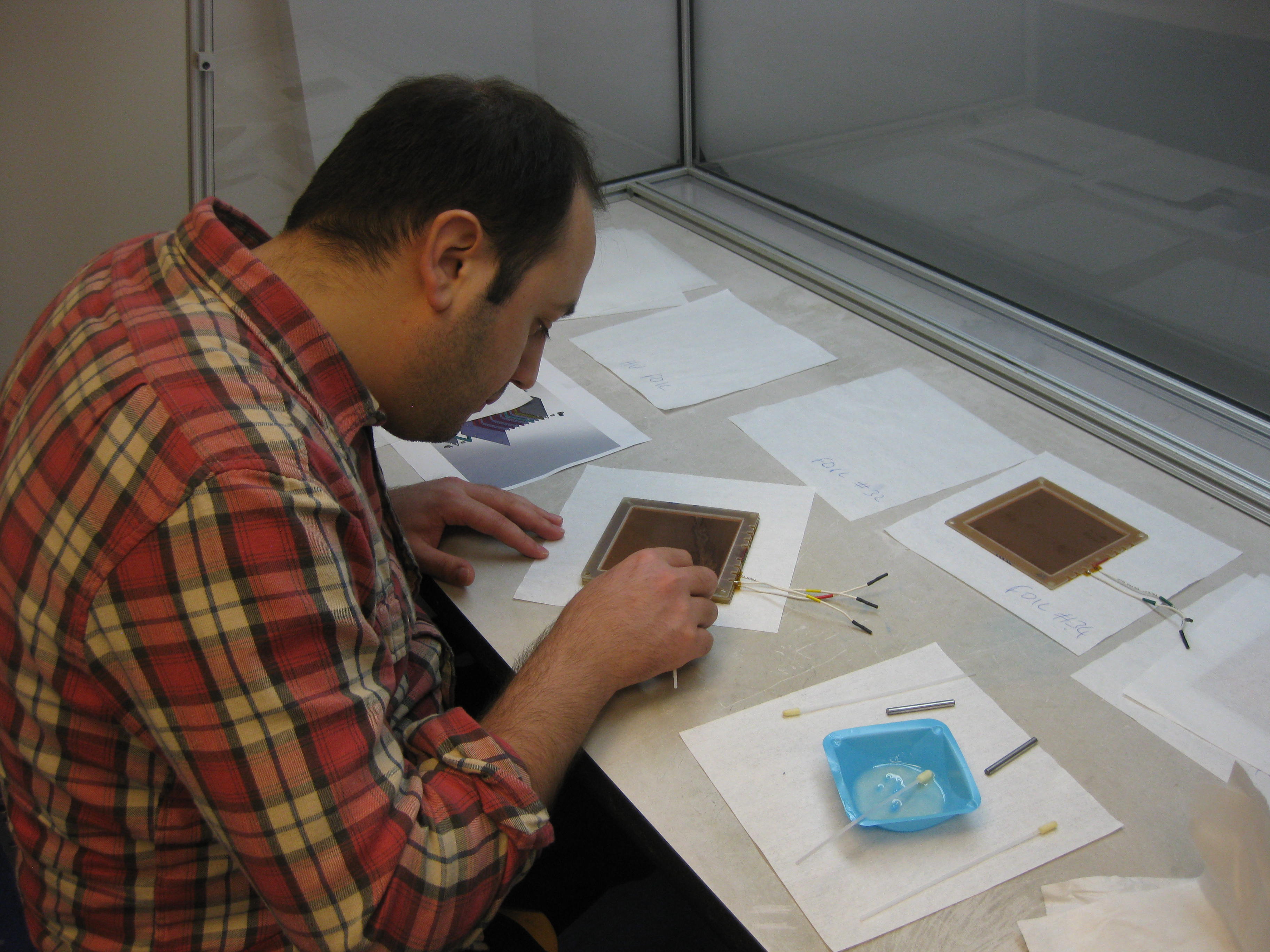 January 19, 2011
Schematic View of a Triple GEM
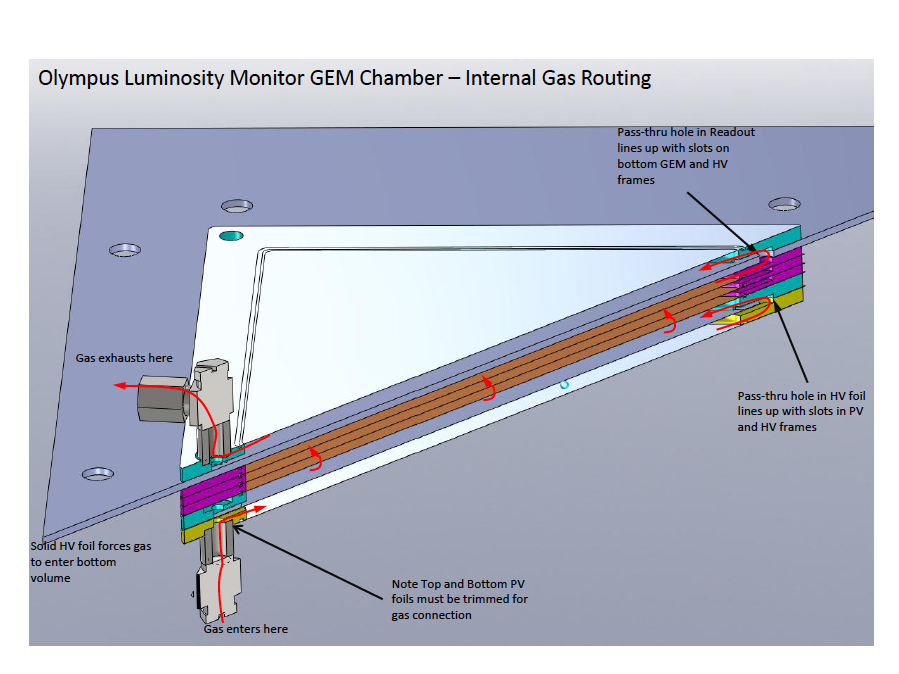 GEMs at DESY Test Beam Facility 22
35
GEMs tested at Testbeam@22
GEM telescope with APV readout
COLLIMATOR
42cm
130cm
33cm
507.7cm
BEAMSPOTS: 2 GeV Electrons, Triggered Plastic Scint. Finger 4
GEMs tested at Testbeam@22
GEM telescope with APV readout
COLLIMATOR
507.7cm
130cm
42cm
33cm
BEAMSPOTS: 2 GeV Electrons, Triggered Plastic Scint. Finger 4
Testbeam@22 Data Results
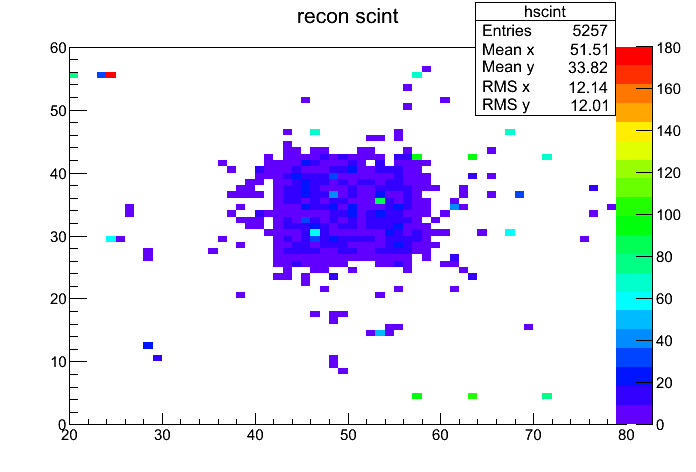 mm
mm
507.7cm
130cm
42cm
33cm
mm
mm
BEAMSPOTS: 2GeV Electrons, Triggered Plastic Scint. Finger 4
Testbeam@22 Data Results
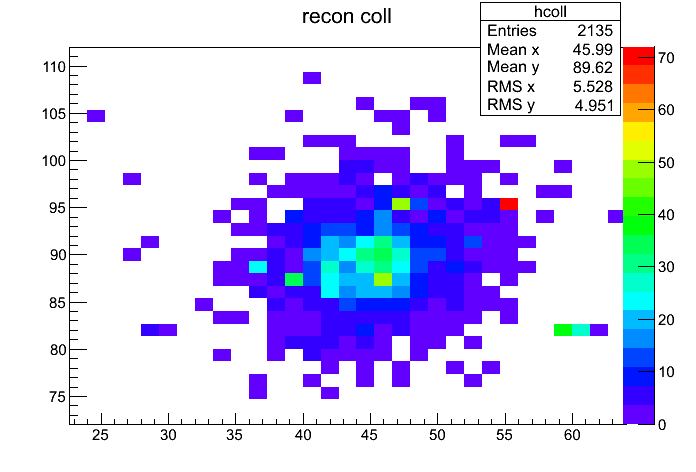 mm
COLLIMATOR
507.7cm
130cm
42cm
33cm
mm
mm
BEAMSPOTS: 2GeV Electrons, Triggered Plastic Scint. Finger 4
Testbeam@22 Data Results: Summed up all Charge Ampl.
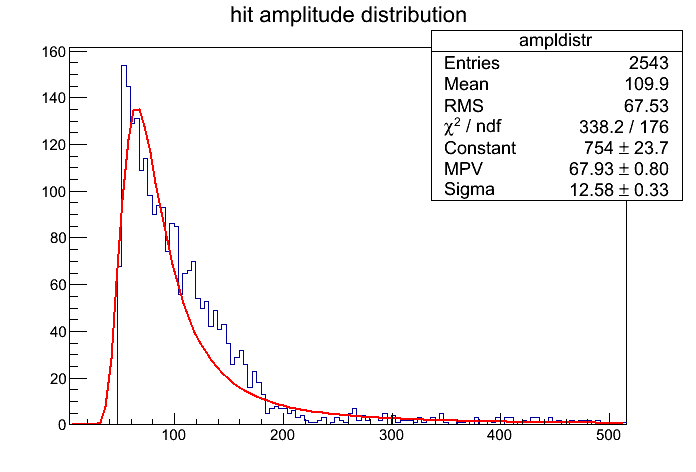 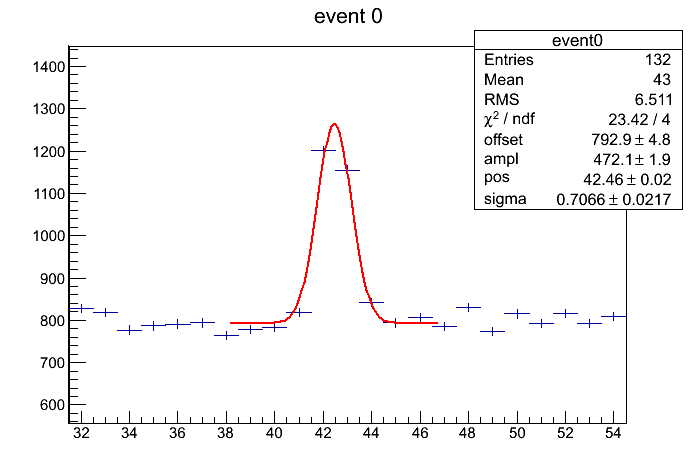 Histogram All Amplitudes
ADC
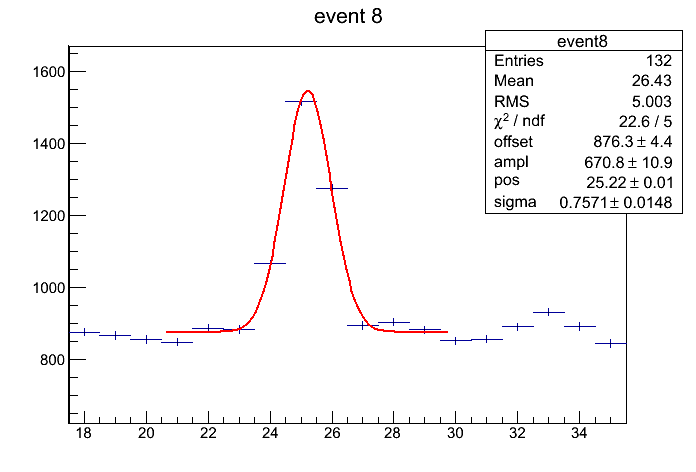 Landau Distribution
channels
Testbeam@22: Track Candidates from GEM Elements
ADC
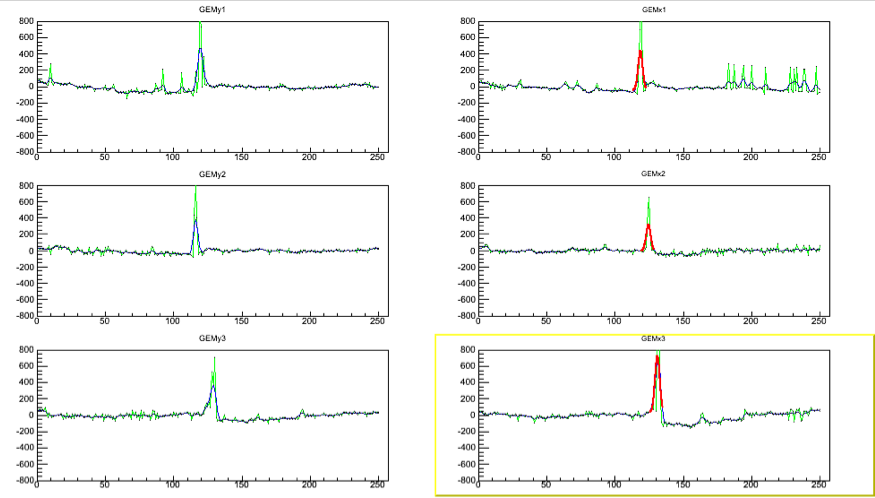 DS Yaxis
DS Xaxis
channels
MI Yaxis
MI Xaxis
US Yaxis
US Xaxis
Doris Feb Run: Straight Line Fits in Event Viewer
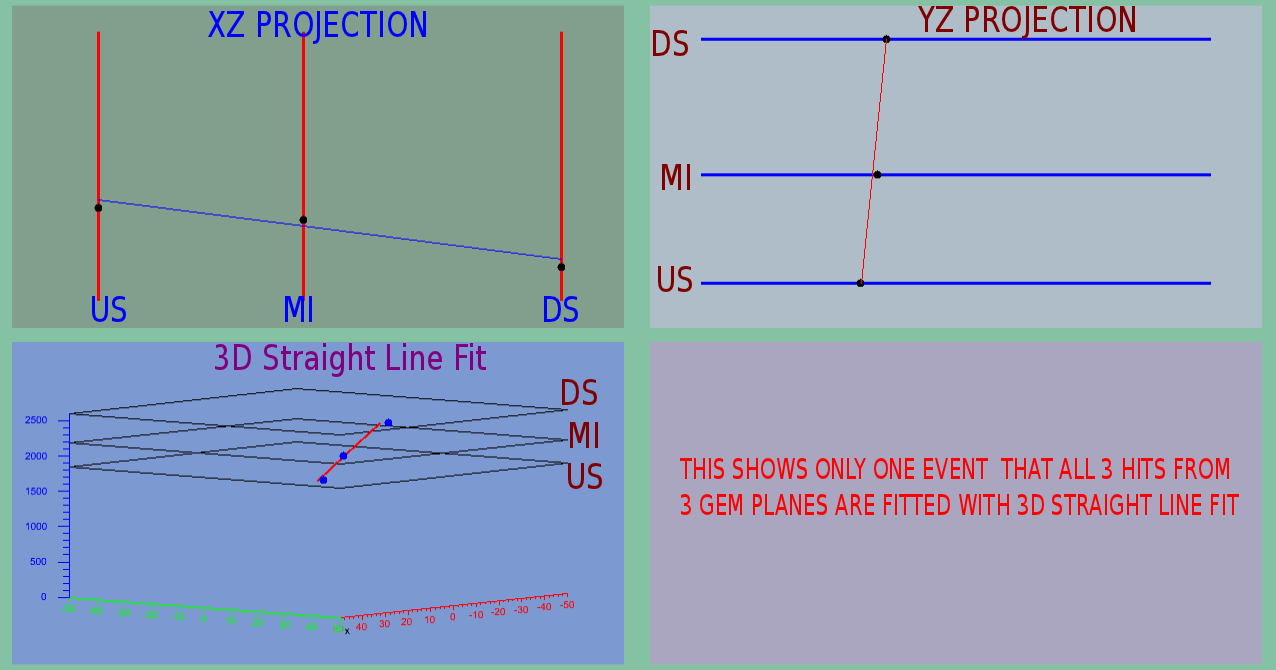 DORIS Feb Run: 2D Charge Sharing of Readout Strips
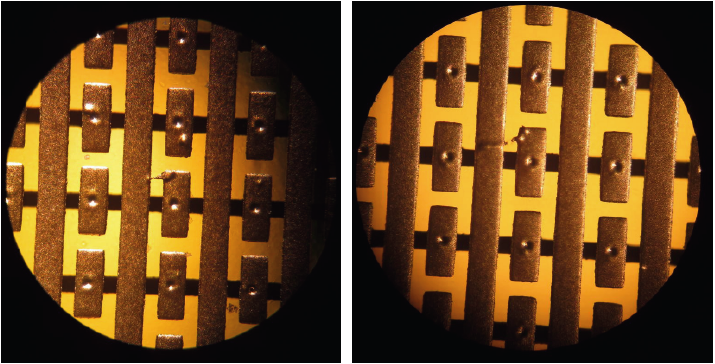 43
DORIS Feb Run: Resolutions of GEM Elements
44
DORIS Feb Run: 2D Efficiency Maps of GEM Elements
45
Doris Feb Run: OLYMPUS Track Fitter (Curved Tracks)
angle
MeV
46
mm
mm
47
48